Здоровый образ жизни и его основные принципы и задачи
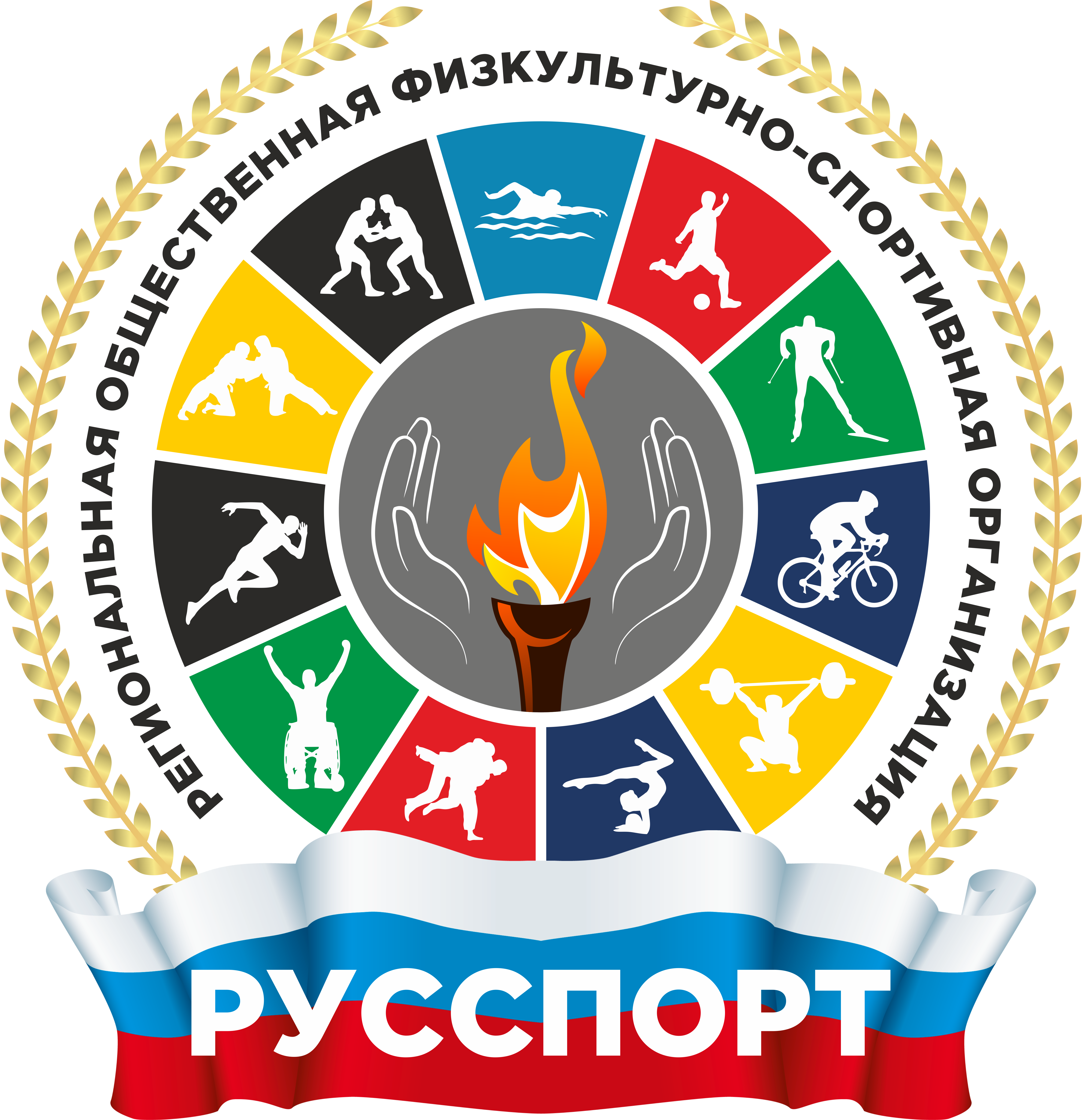 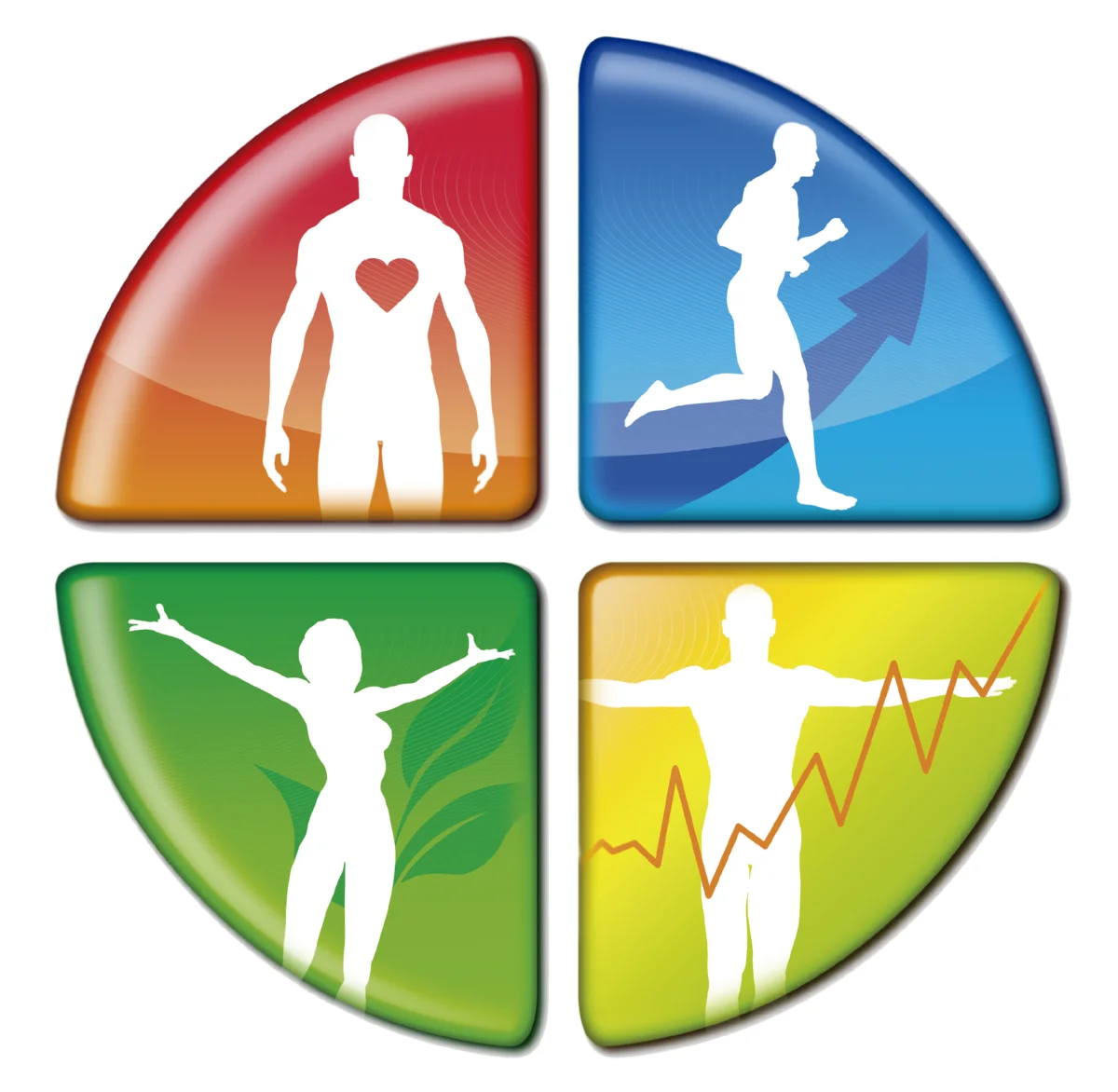 Здоровый Образ Жизни(ЗОЖ)
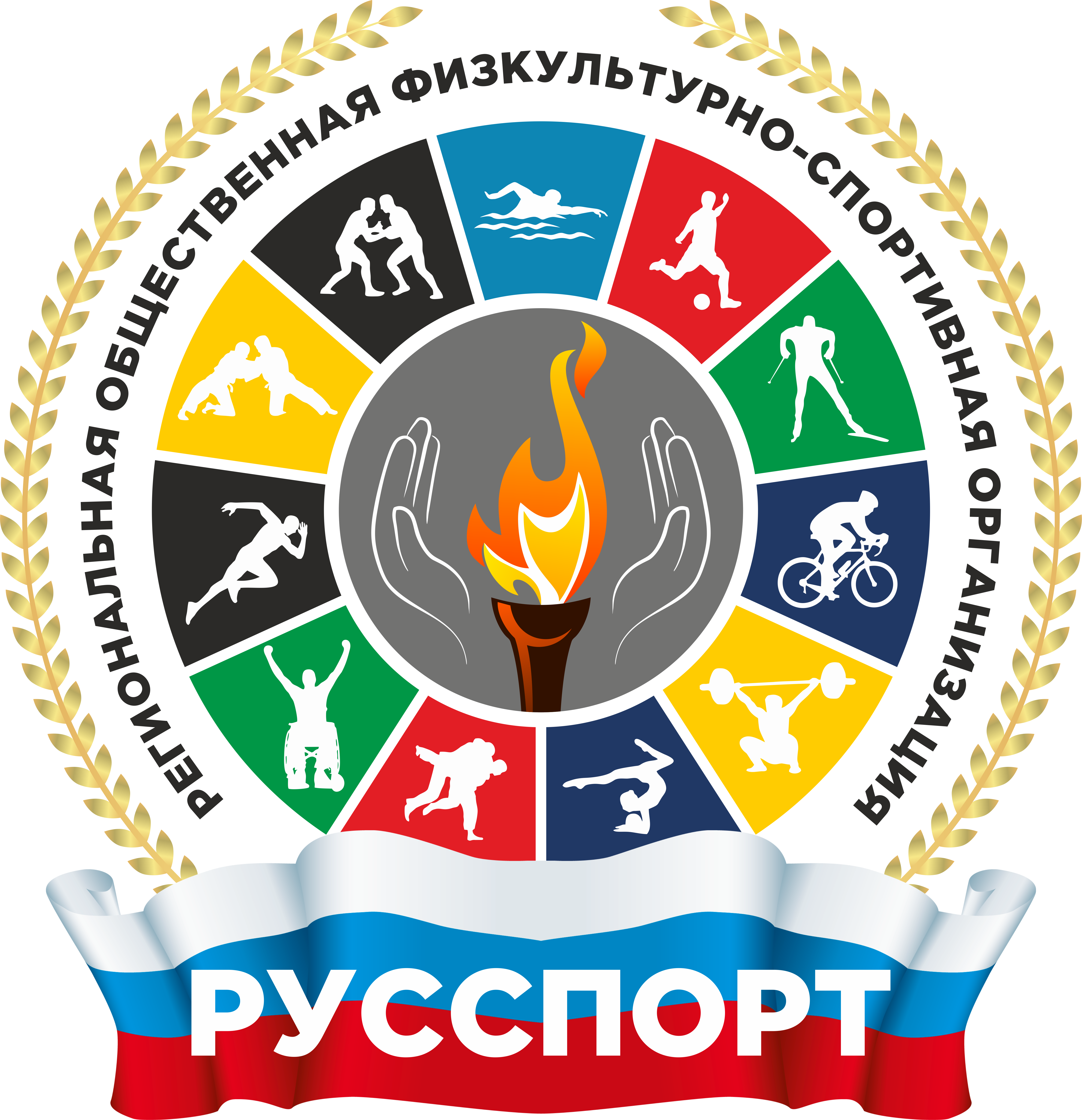 «Здоровье – это состояние физического, духовного и социального благополучия, а не только отсутствие болезней и физических дефектов» 

Как бы ни была эффективна система здравоохранения , она не может пока победить всех болезней.
       Но Человек – сам творец своего здоровья, за которое надо бороться.
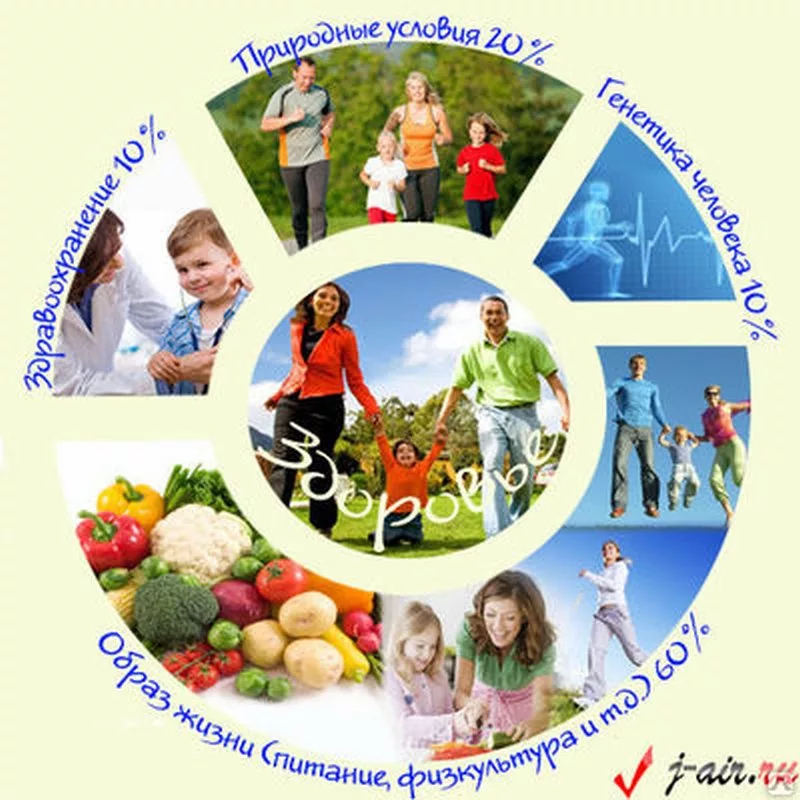 Как же укрепить свое здоровье?
Ответ прост - вести здоровый образ жизни!
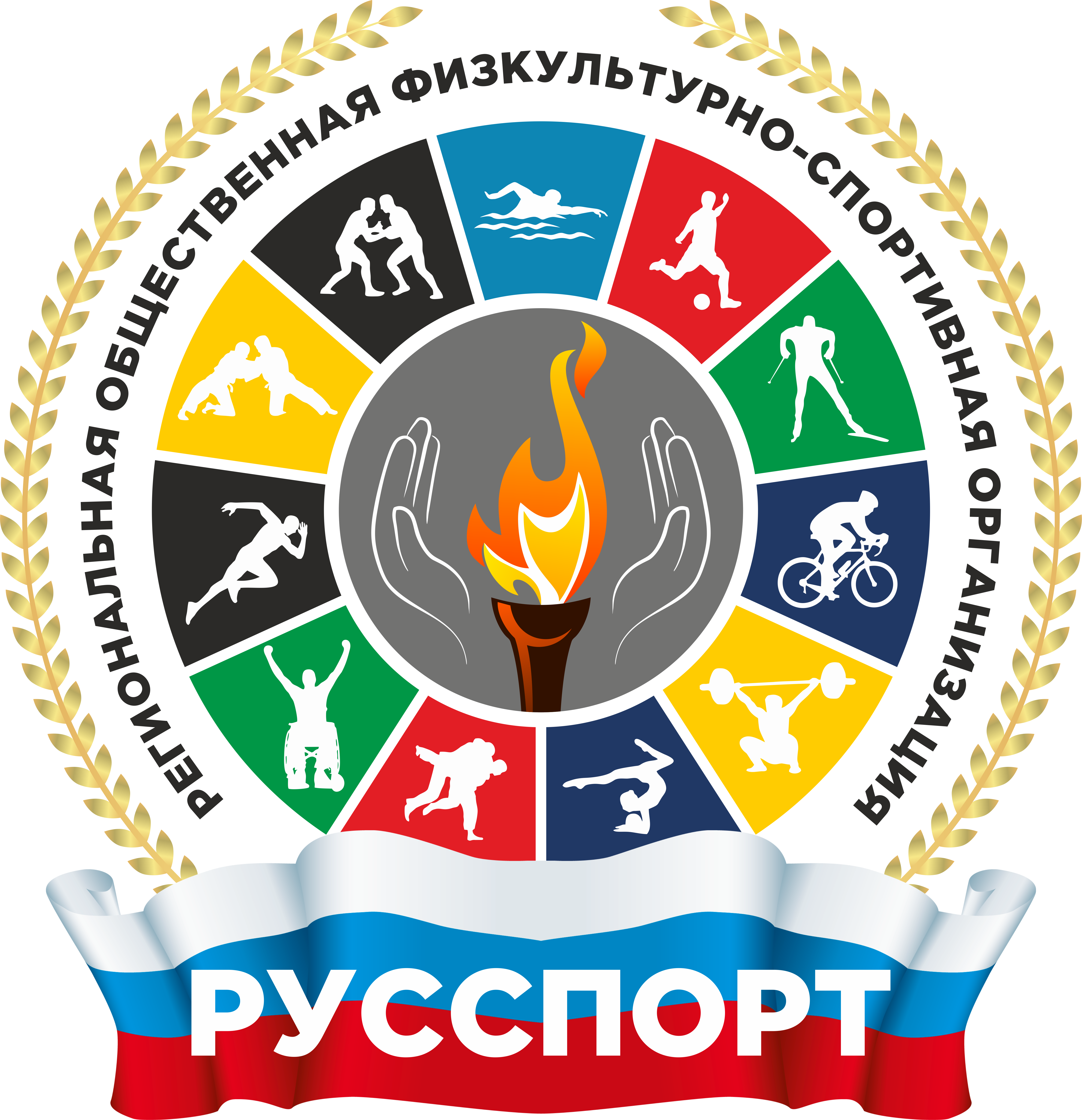 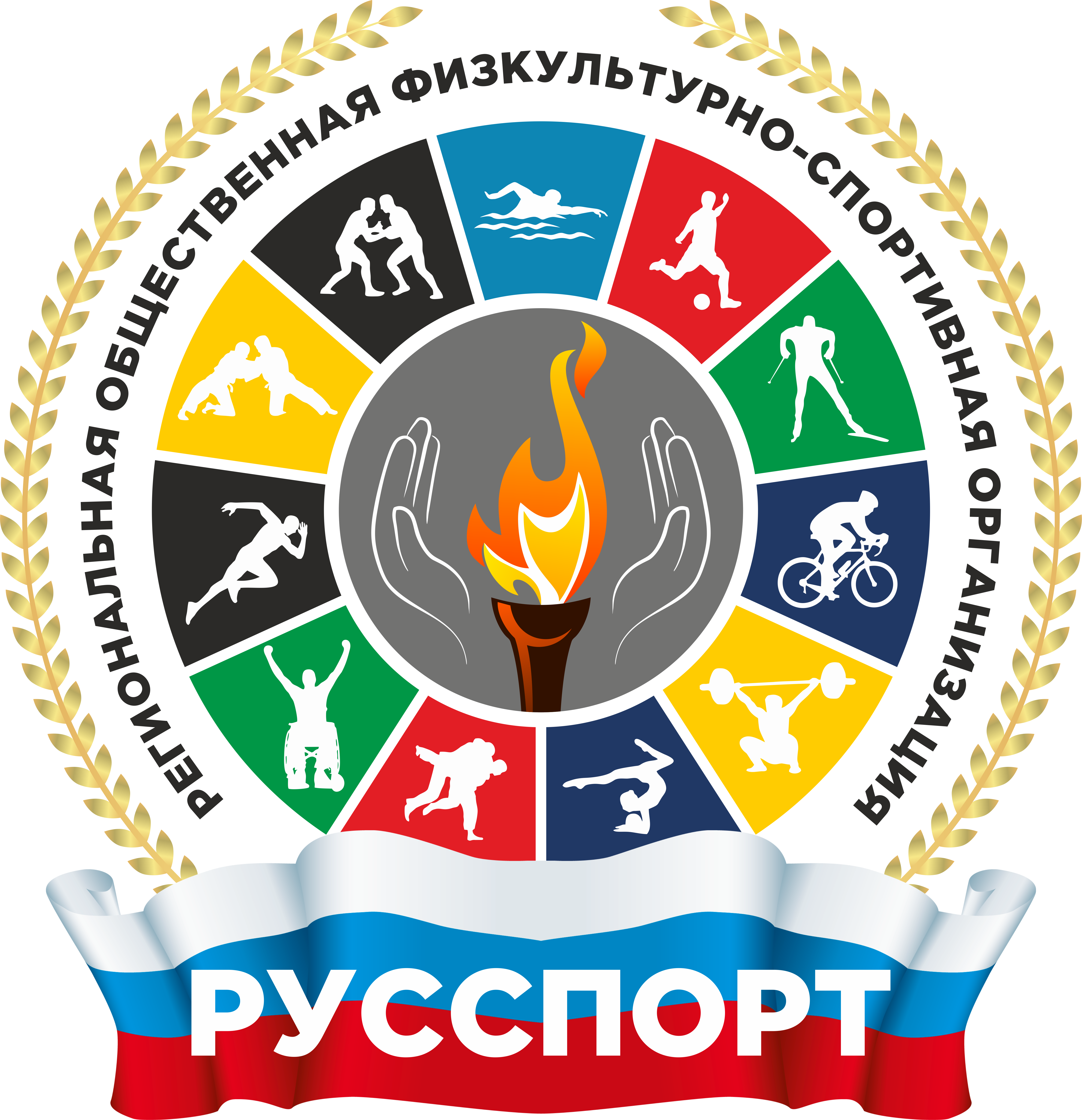 Под здоровым образом жизни понимаются такие формы и способы повседневной жизнедеятельности, которые соответствуют гигиеническим принципам, укрепляют адаптивные возможности организма, способствуют успешному восстановлению, поддержанию и развитию его резервных возможностей, полноценному выполнению личностью социально - профессиональных функций. 

Здоровый образ жизни - это комплекс оздоровительных мероприятий, обеспечивающий гармоничное развитие, работоспособность и долголетие.
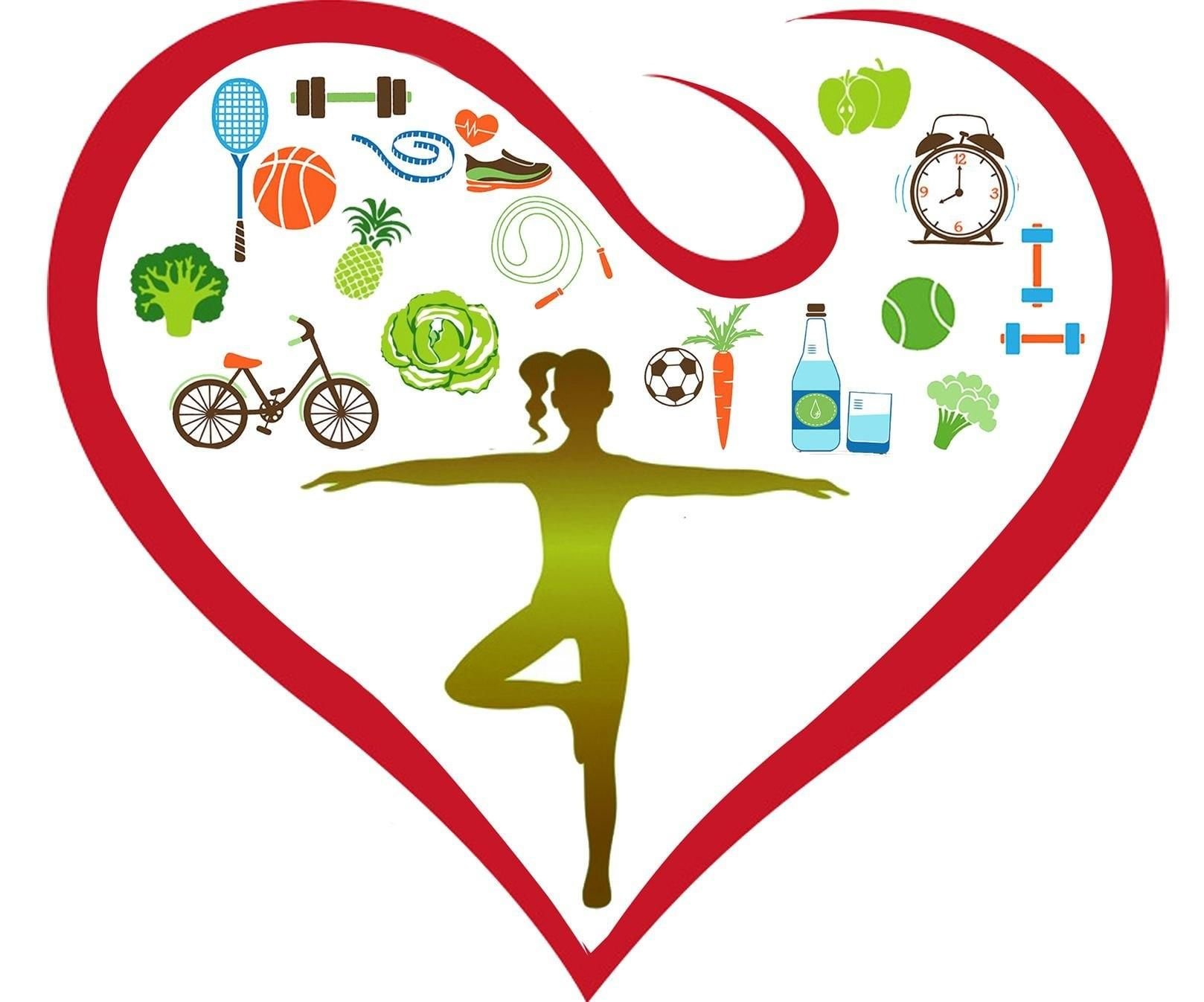 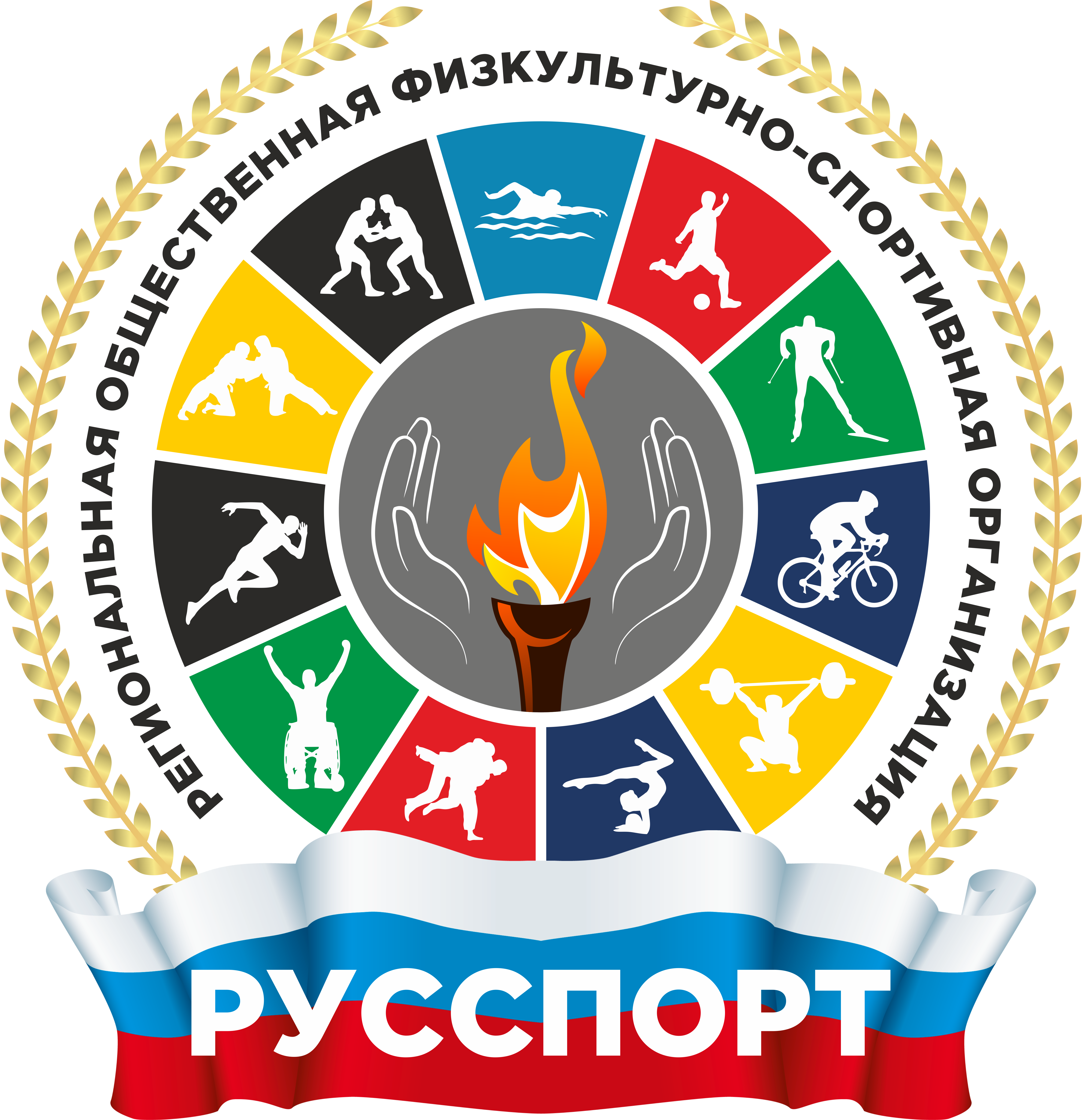 Базовые составляющие здорового образа жизни.


ЗОЖ включает в себя следующие основные элементы:
рациональный режим труда и отдыха, 
рациональное питание,
оптимальный двигательный режим, 
закаливание,
личную гигиена,
искоренение вредных привычек и стресса.
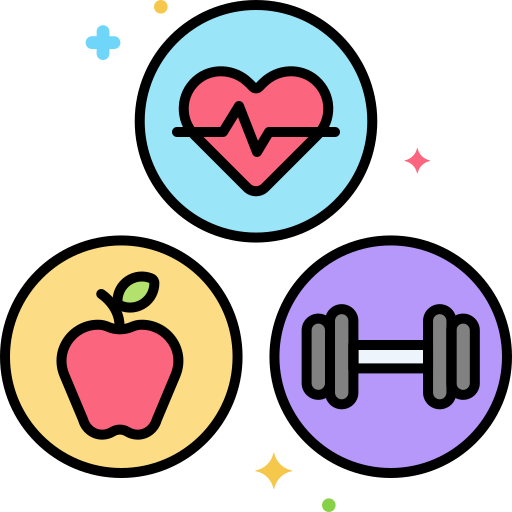 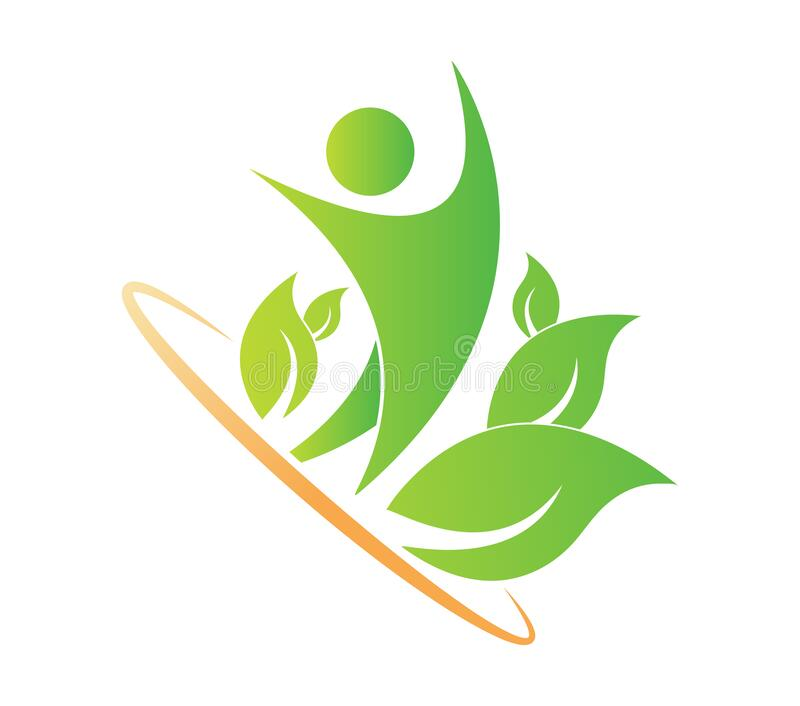 Рациональный режим труда и отдыха.
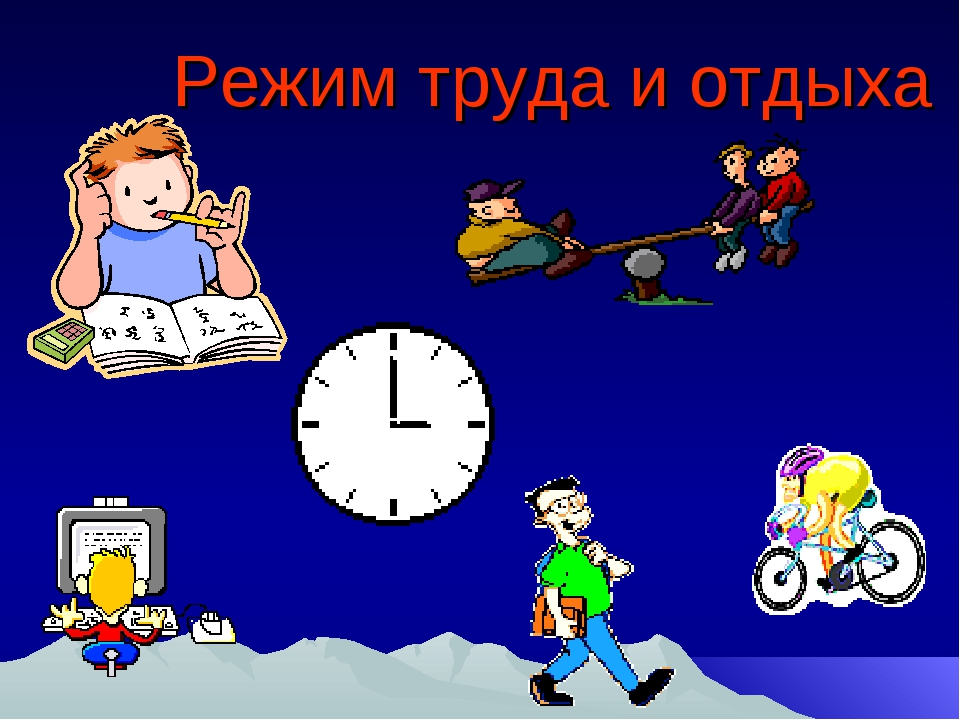 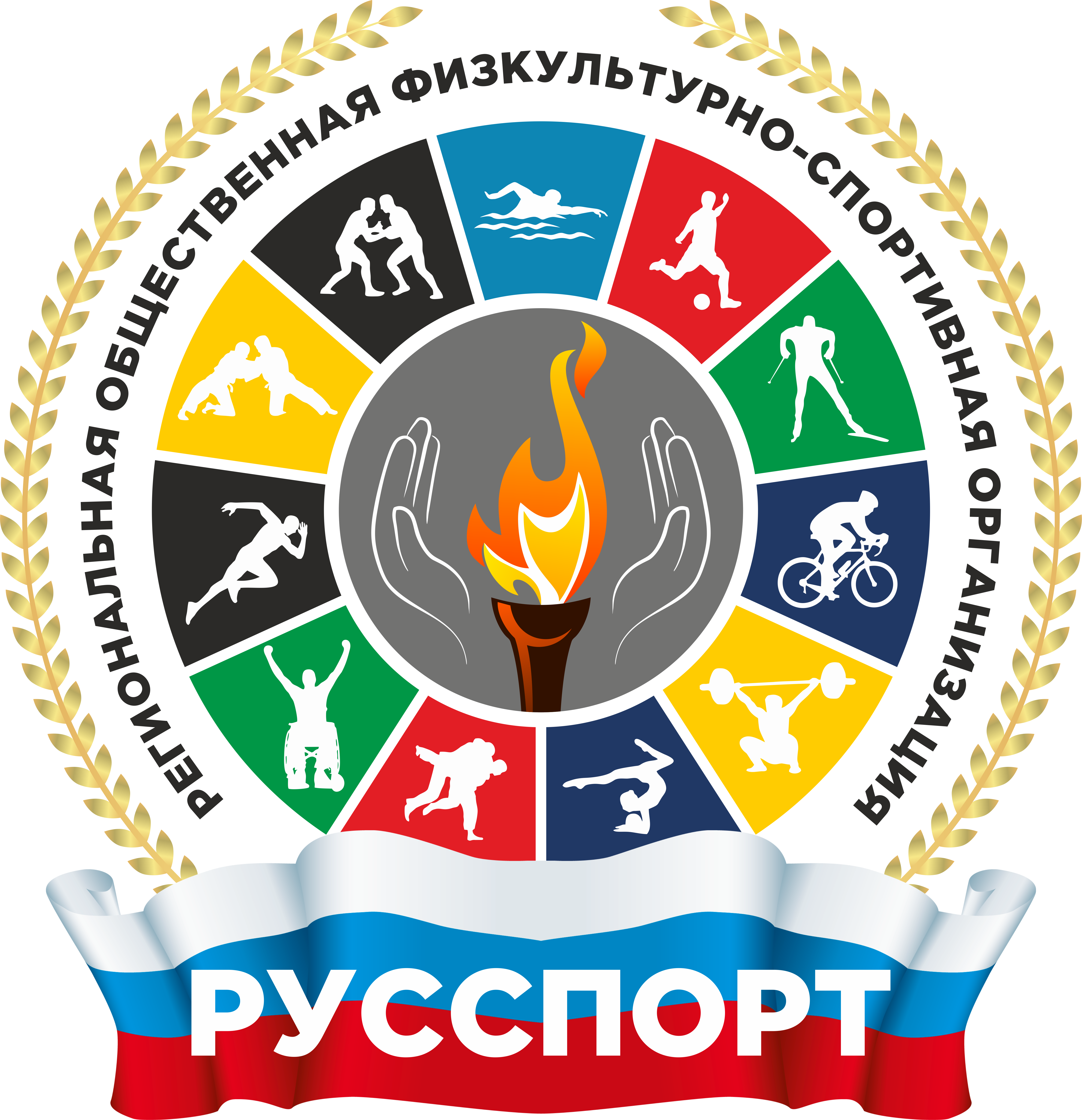 Соблюдение режима дня и рациональное чередование физического труда и умственной работы – залог хорошего самочувствия и высокой работоспособности!

   Не забывайте про хороший сон! 
Сон человека должен длиться не менее 7-8 часов.
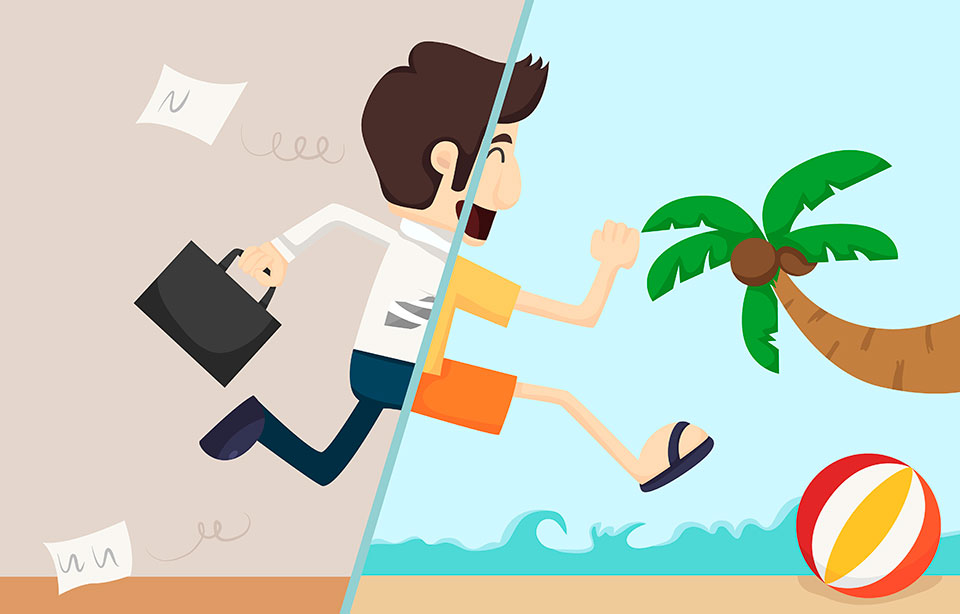 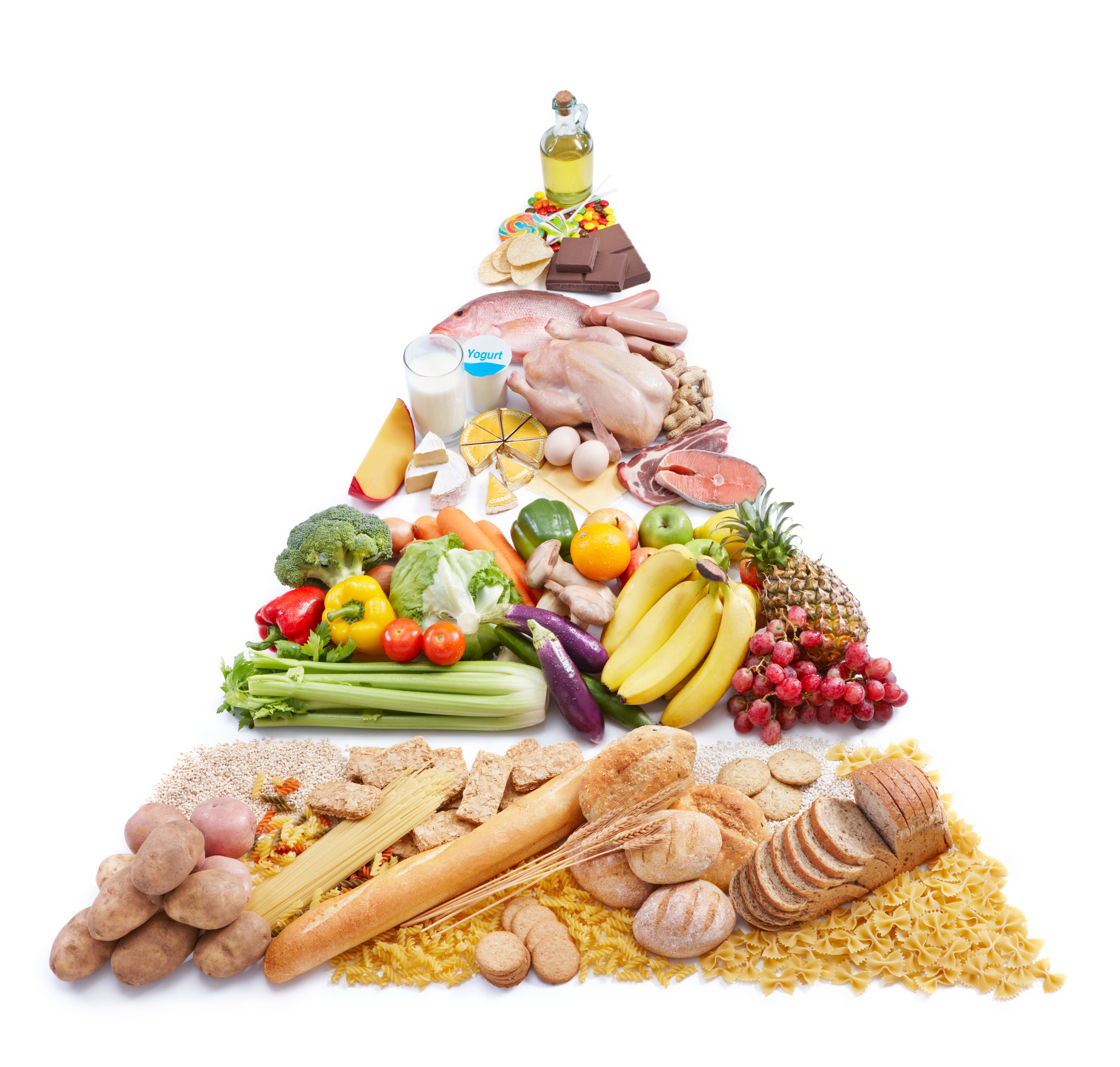 Рациональное питание
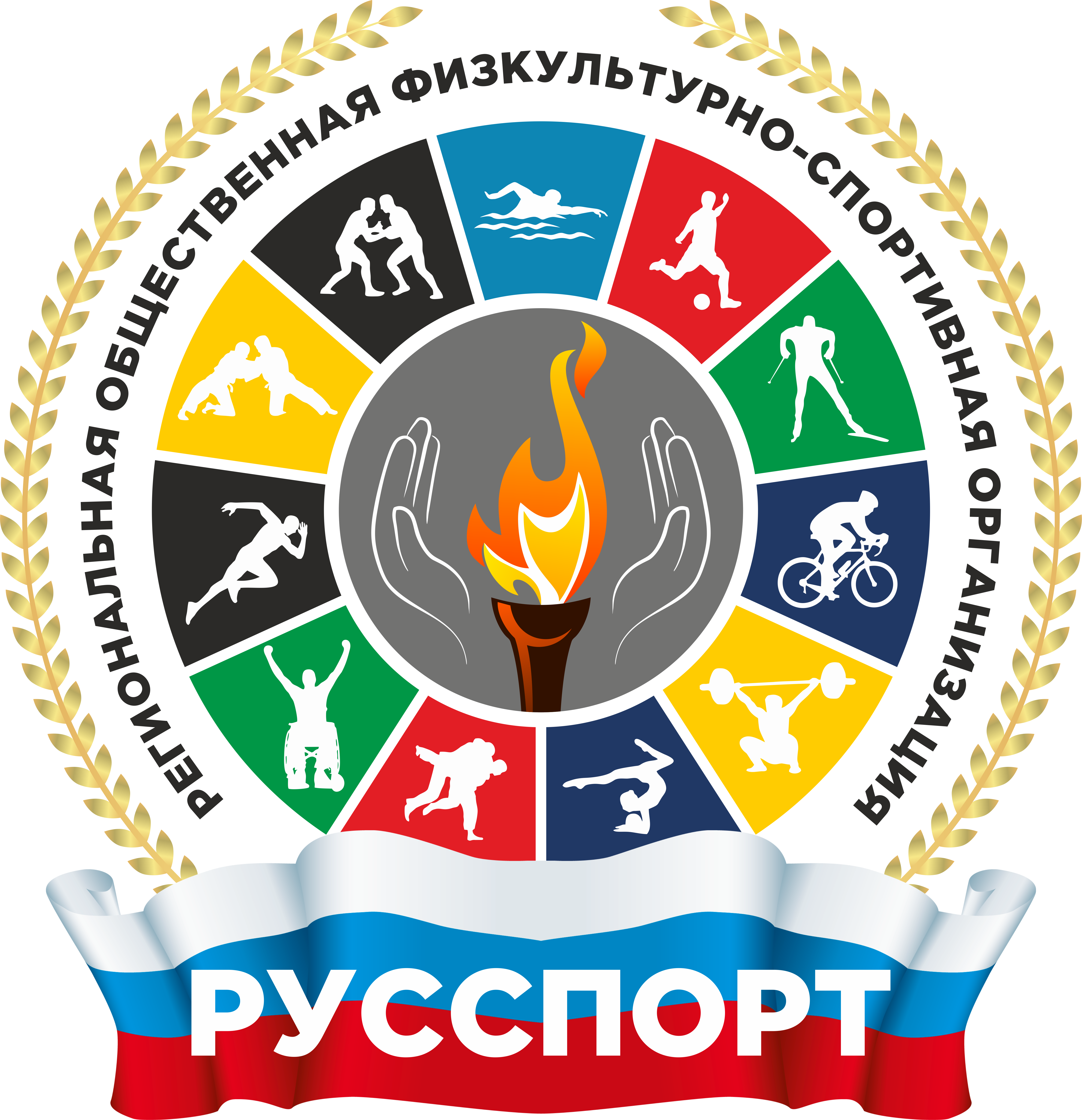 Питание:
 Должно быть регулярным, не менее 4-5 раз в сутки. Завтрак обязателен! Перерыв между ужином и завтраком не должен превышать 10 часов.
Должно быть разнообразным.
Должно быть сбалансированным (содержать необходимые жиры, белки и углеводы.
Оптимальный двигательный режим
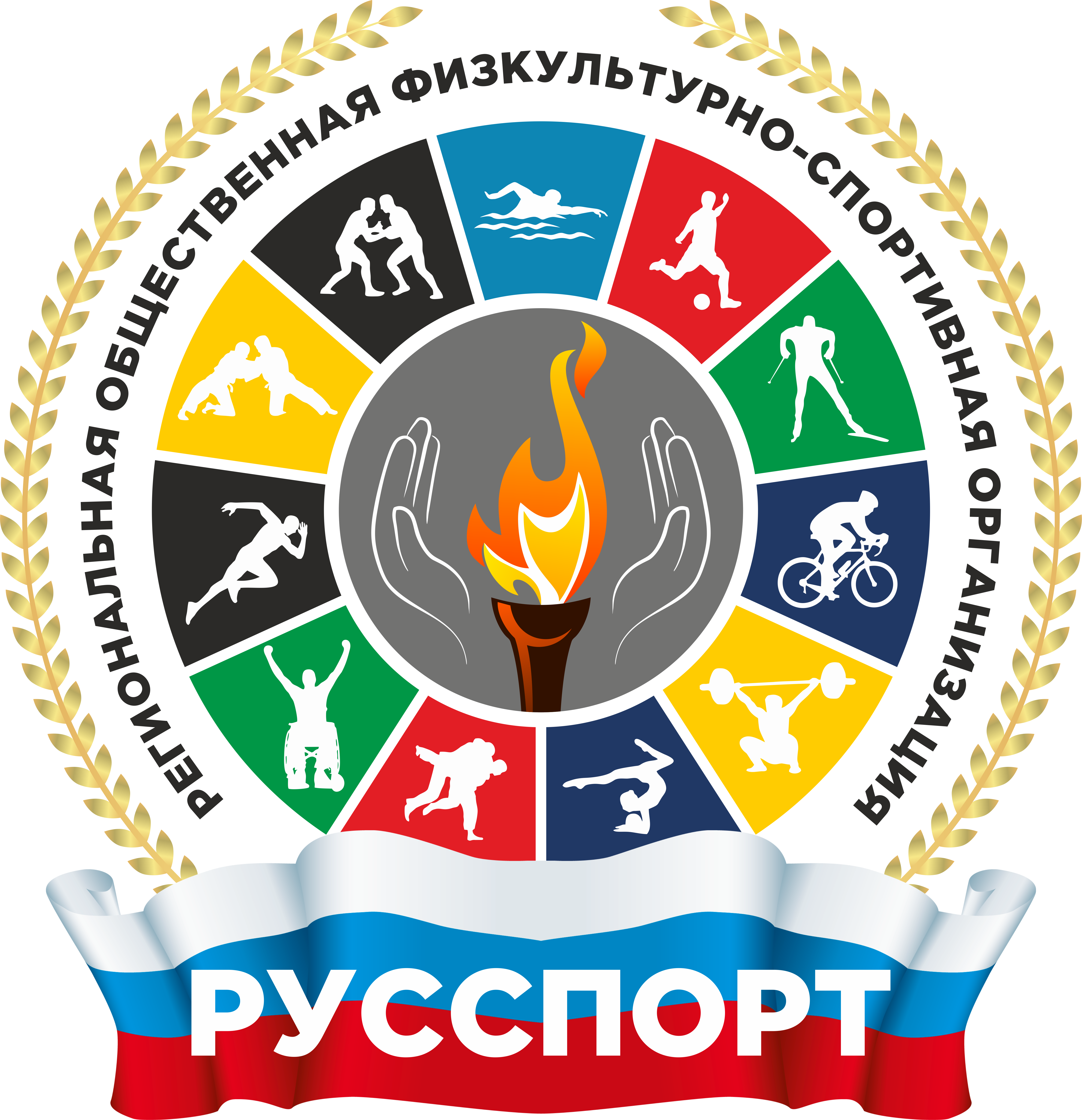 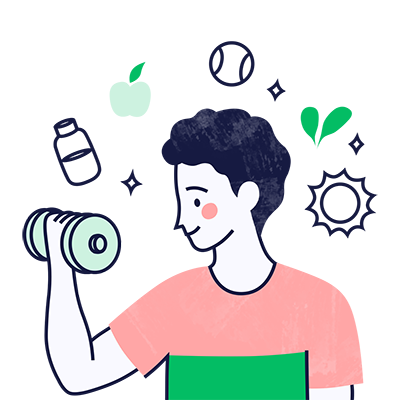 Физически тренированные люди лучше сопротивляются болезням и им легче вовремя засыпать, сон у них крепче, им требуется меньше времени, чтобы выспаться.    
     Некоторые физиологи считают, что каждый час физической активности продлевает жизнь человека на два-три часа.
     Ежедневная утренняя зарядка - обязательный минимум физической нагрузки на день. Необходимо сделать её такой же привычкой, как умывание по утрам.
Закаливание.
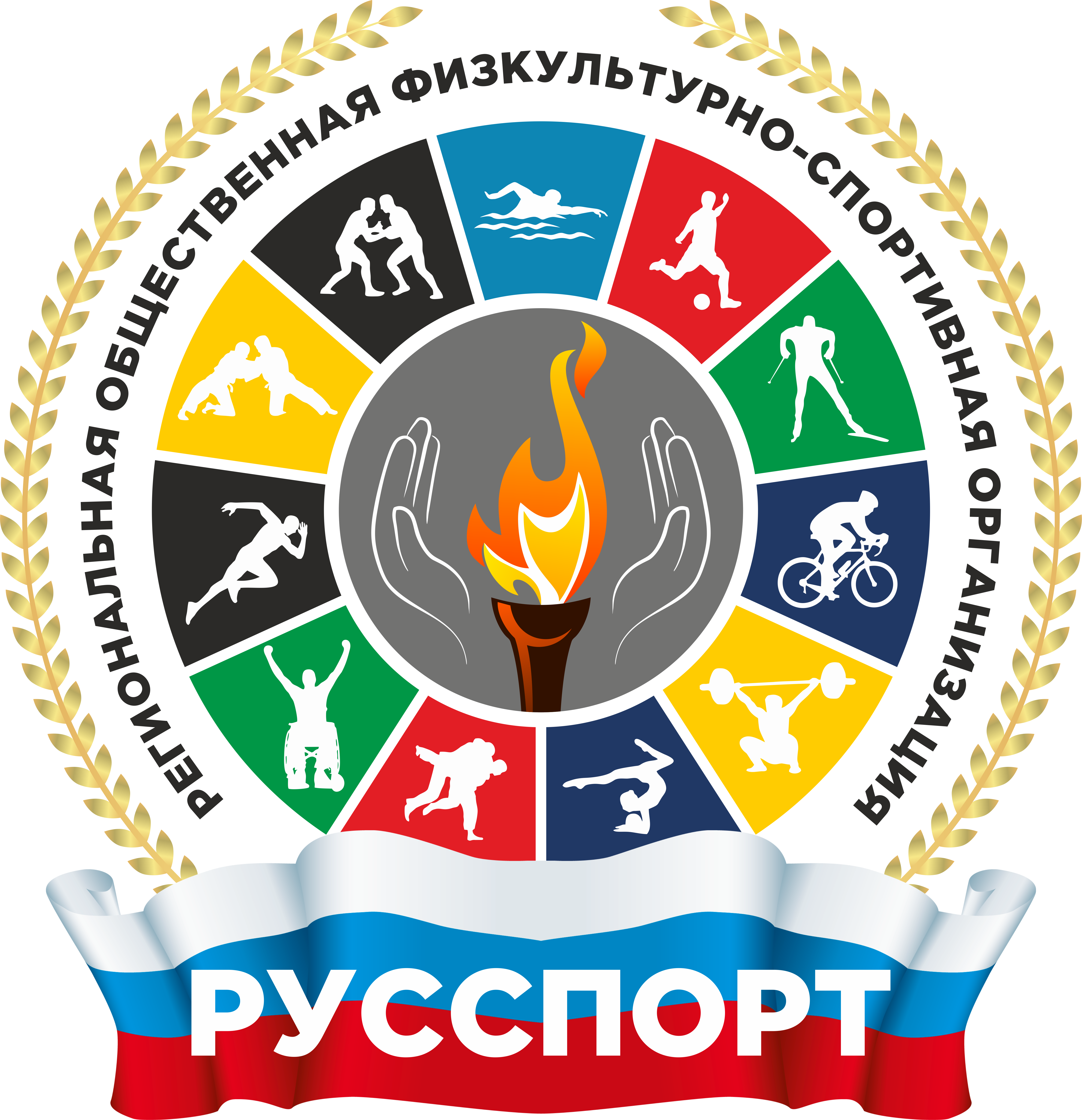 Закаливание — это повышение устойчивости организма к неблагоприятному воздействию ряда факторов окружающей среды (например, низкой или высокой температуры) путем систематического воздействия на организм этих факторов.
     Наиболее распространенной формой закаливания является использование свежего прохладного воздуха. Для этого в теплое время года хороши длительные прогулки, туристические походы, сон в помещении с открытым окном.
     Закаливание проводиться постепенно и планомерно!
Личная гигиена
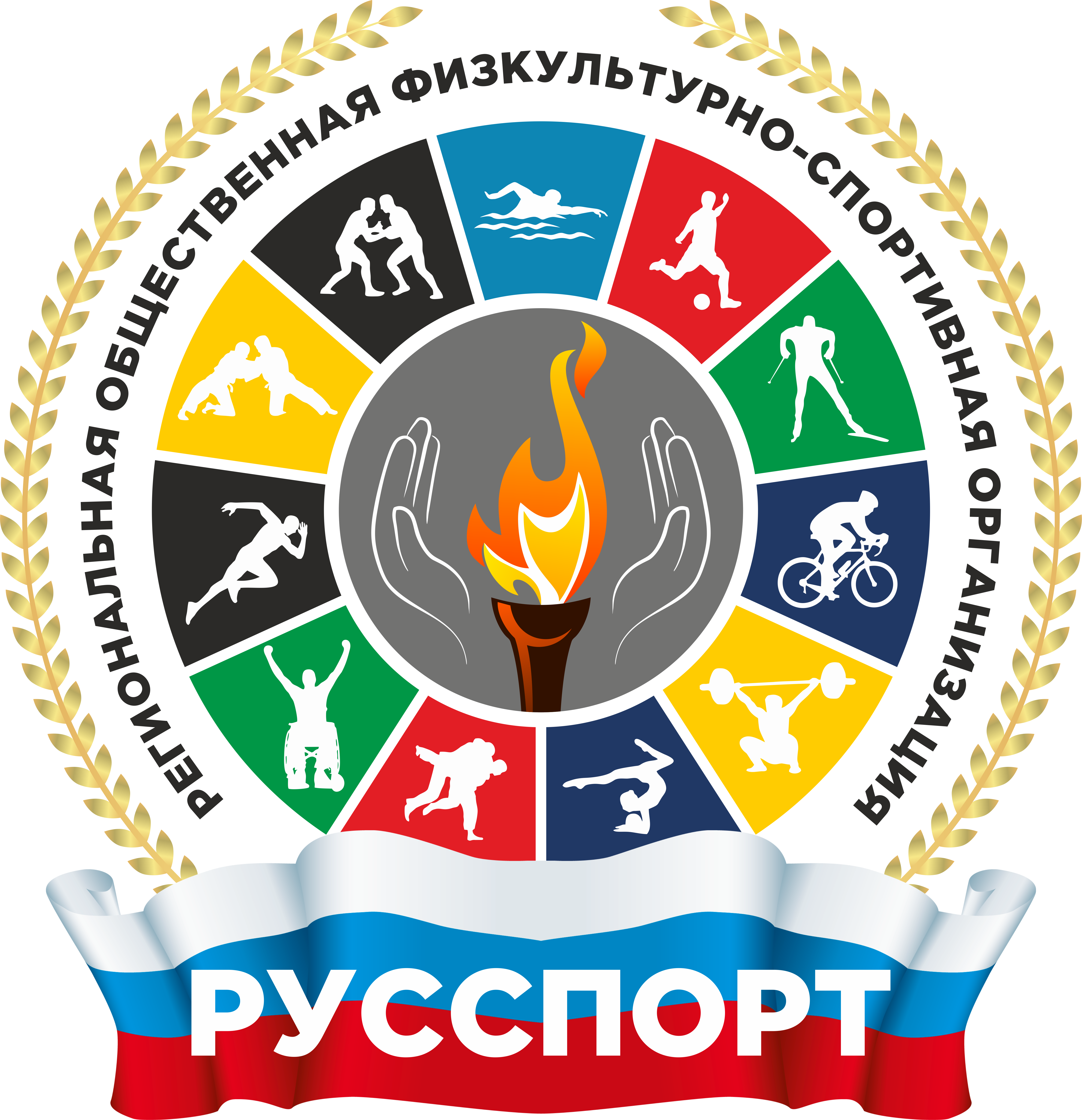 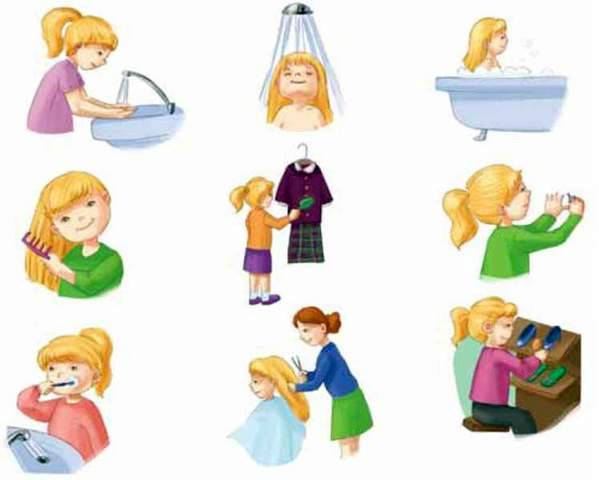 Личная гигиена –это гигиена режима личной жизни и быта, труда и отдыха человека, элемент здорового образа жизни.
    Она включает в себя рациональный суточный режим, уход за телом, гигиену одежды и обуви.
Запомнить нужно навсегда – залог здоровья чистота!
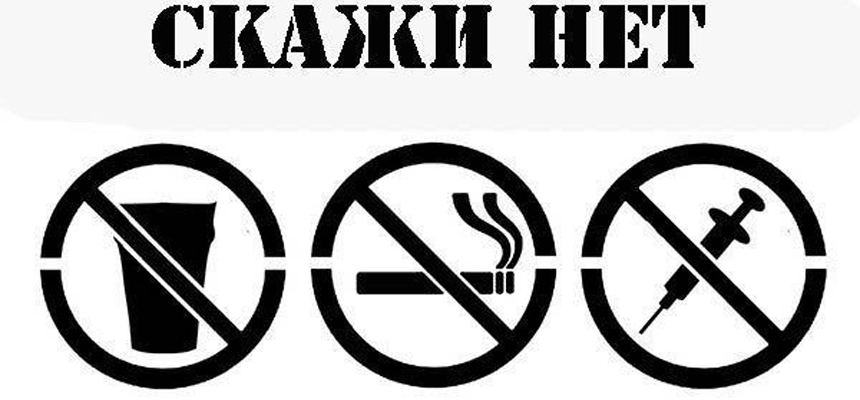 Отказ от вредных привычек
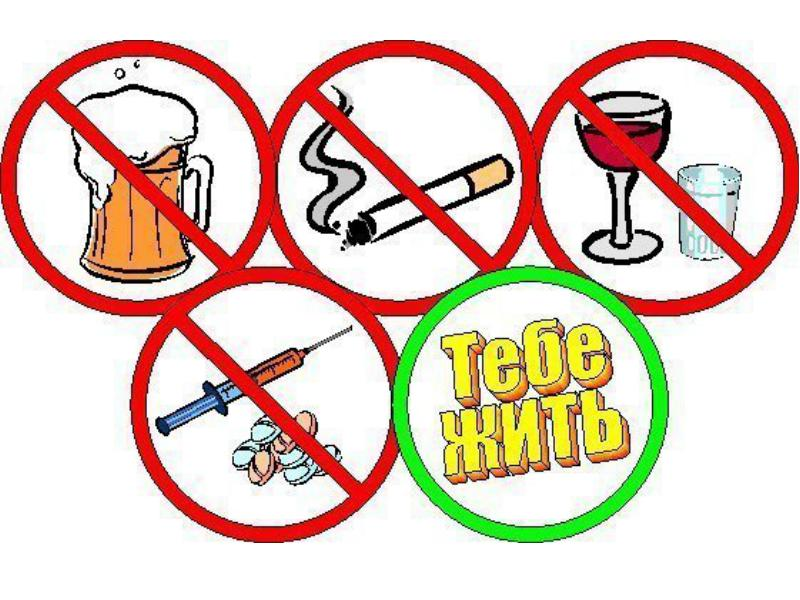 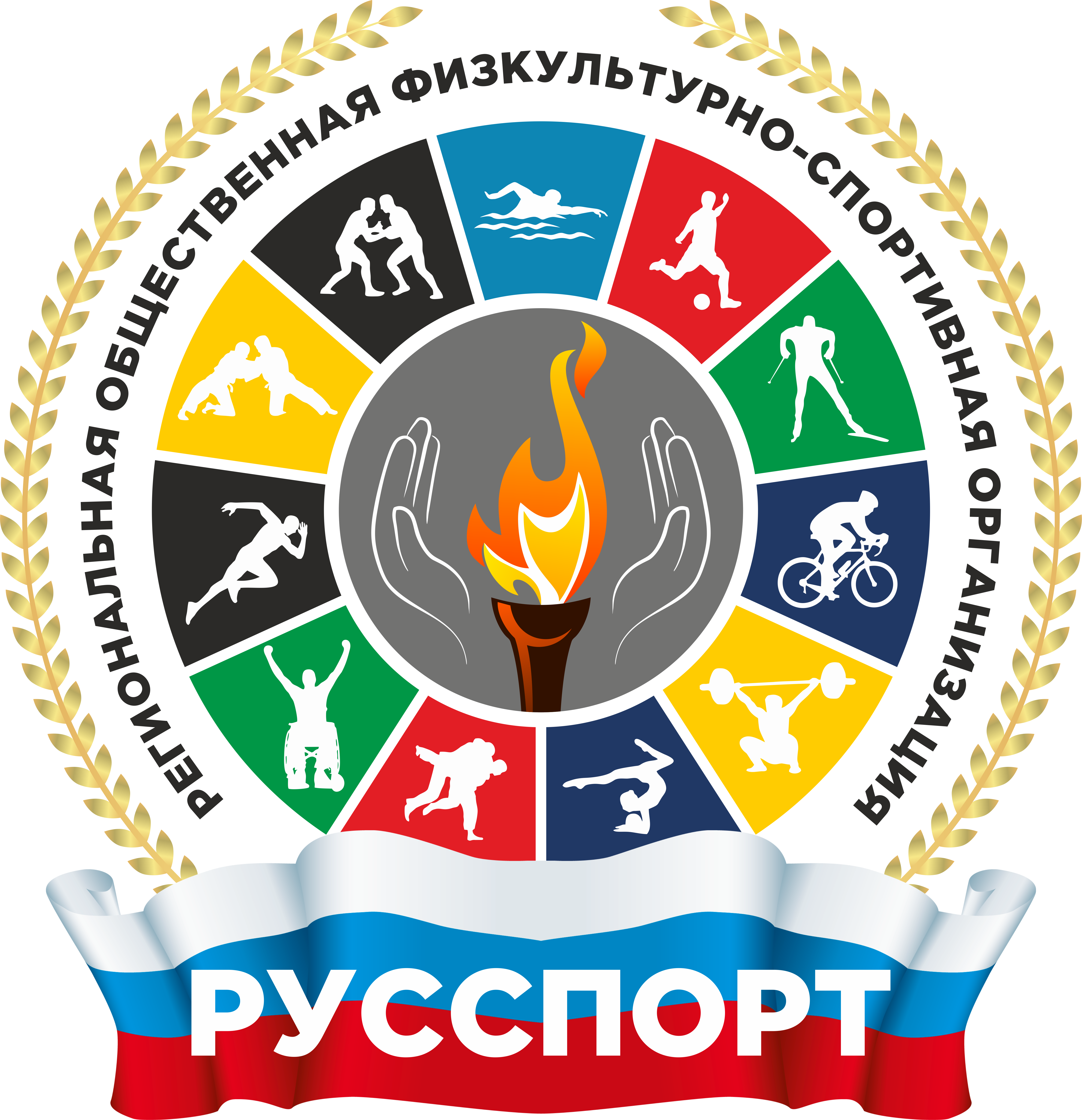 Профилактика стресса, положительный эмоциональный настрой
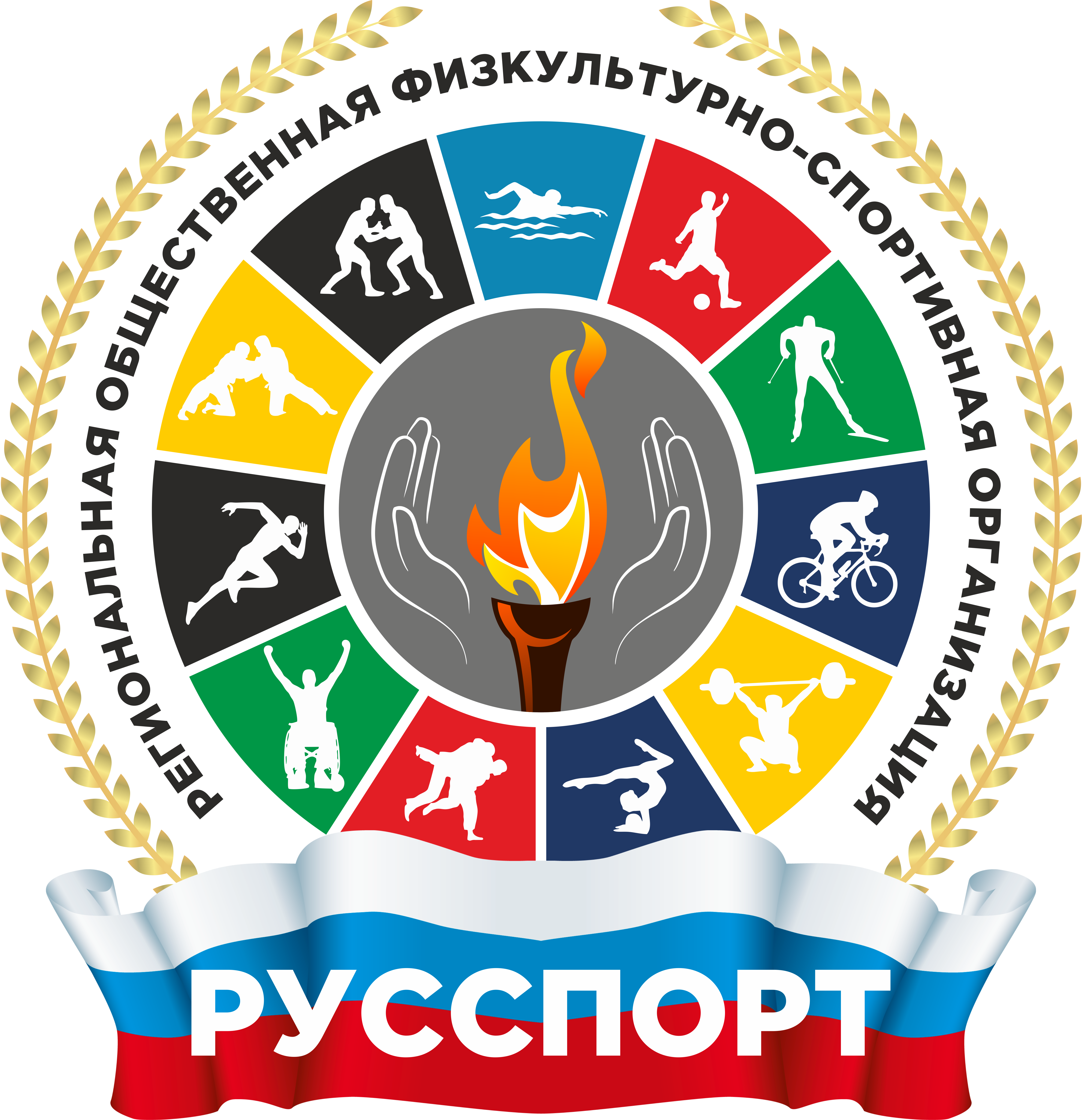 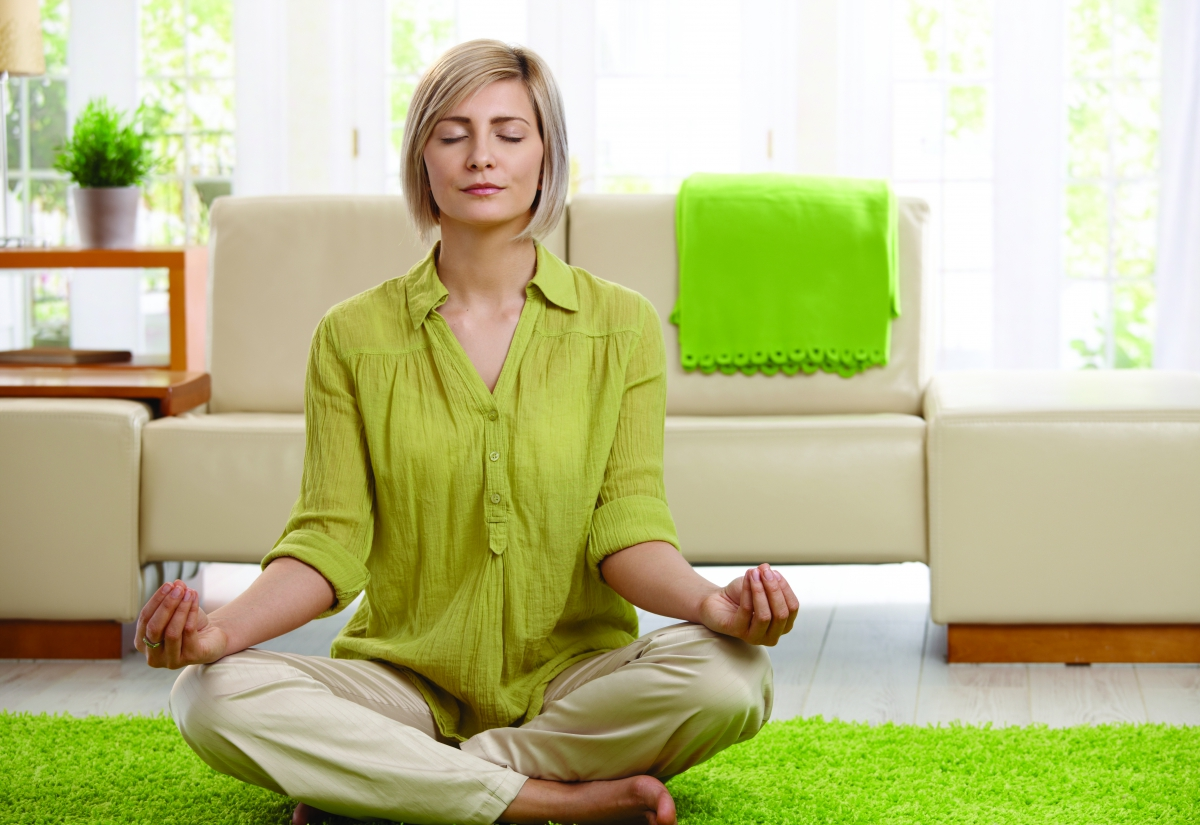 Научитесь расслабляться, представляя себе какой-нибудь приятный пейзаж. 30 минут в день достаточно для повышения сопротивляемости организма к различным инфекциям. 
      Если Вы научитесь расслабляться, то сможете активизировать иммунную систему.
Заключение
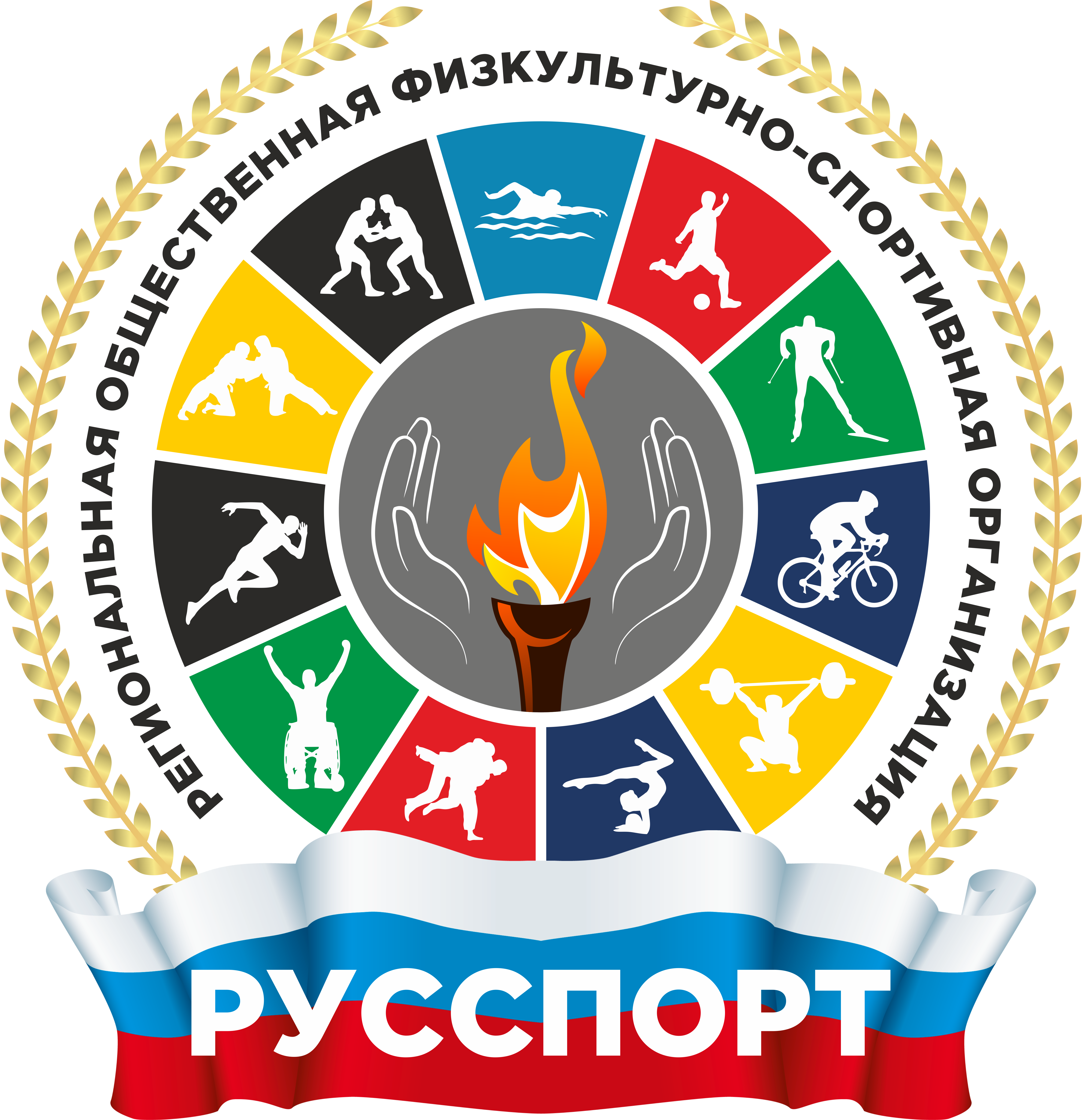 Здоровье - бесценное достояние не только каждого человека, но и всего общества.
 Здоровье — нормальное психосоматическое состояние человека.
 Основа здорового образа жизни — это активная работа по формированию своего здоровья включающая в себя: отсутствие вредных привычек, режим труда и отдыха, система питания, различные закаливающие и развивающие упражнения. 
 Но этим понятие здорового образа жизни гораздо не ограничивается в него входит и система отношений к себе, к другому человеку, к жизни в целом, а также осмысленность бытия, жизненные цели и ценности и т.д.
 Здоровый образ жизни во многом зависит от ценностной ориентации человека, мировоззрения, социального и нравственного опыта.
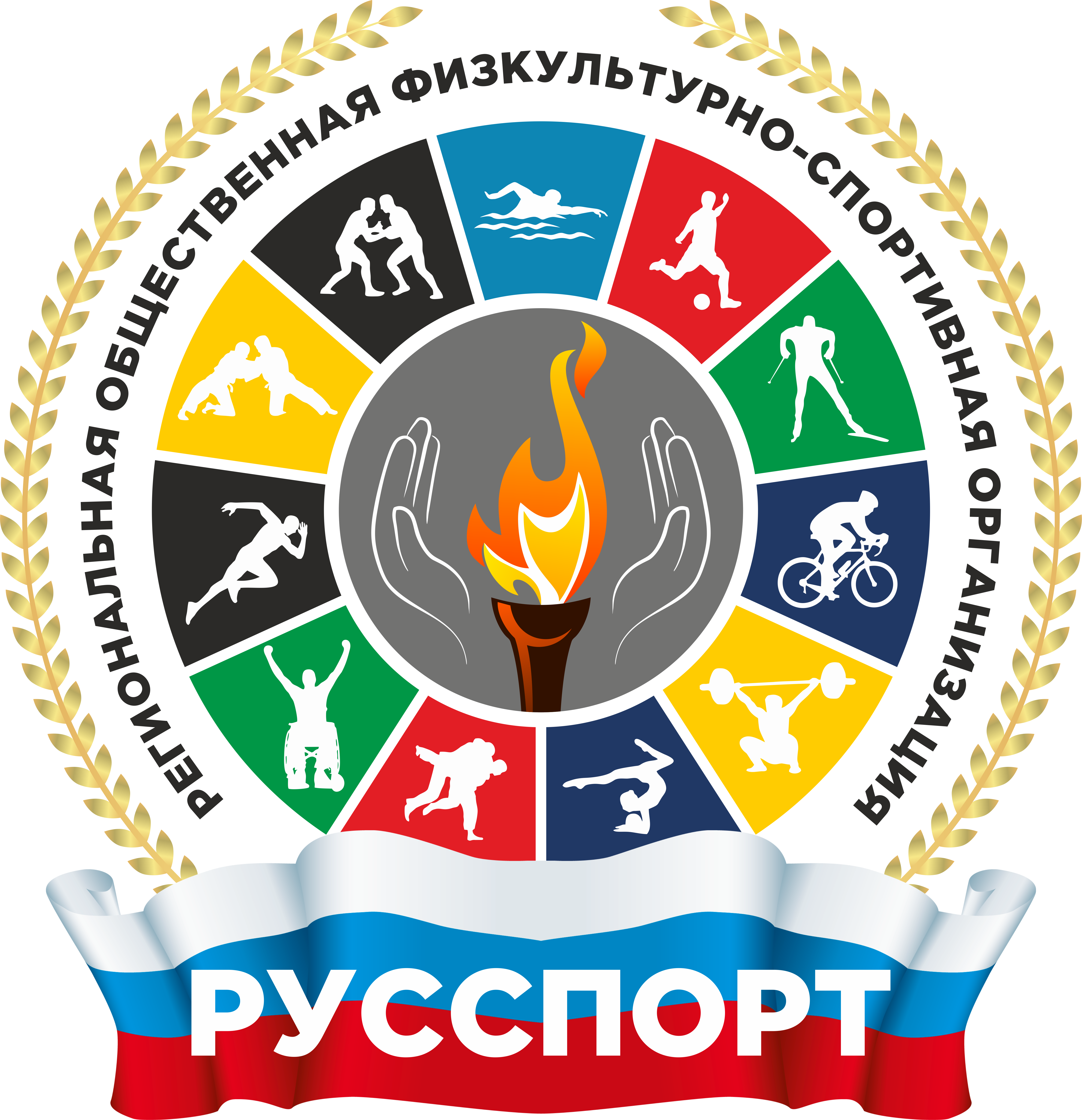 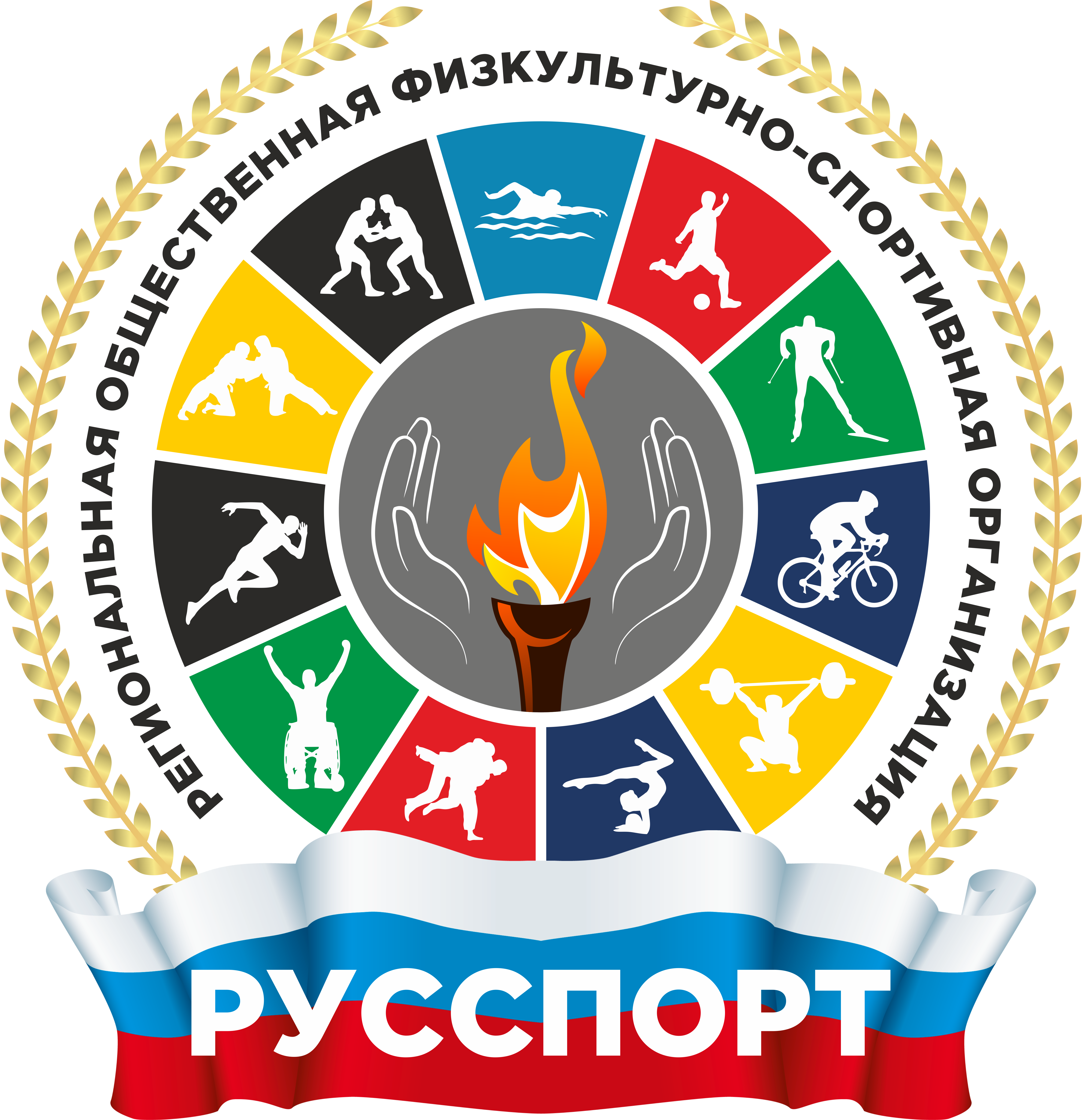